Mean from a frequency table
Maths
Miss Davies
‹#›
Mean from a frequency table
1. The ages of people in a drama club are recorded in the table in the below.






Calculate the mean age of the drama club.
2. A teacher records time spent, in hours, on coursework for two groups X and Y.
          Group X	             Group Y





Calculate the mean to decide which group of students has spent the least amount of time on their coursework.
‹#›
Mean from a frequency table
4. The time take to run a race are recorded to the nearest second.
a) Complete the missing values in the table.






b) What is the mean time taken?
‹#›
Answers
‹#›
Mean from a frequency table
1. The ages of people in a drama club are recorded in the table in the below.







Calculate the mean age of the drama club.
2. A teacher records time spent, in hours, on coursework for two groups X and Y.
          Group X	             Group Y





Calculate the mean to decide which group of students has spent the least amount of time on their coursework.
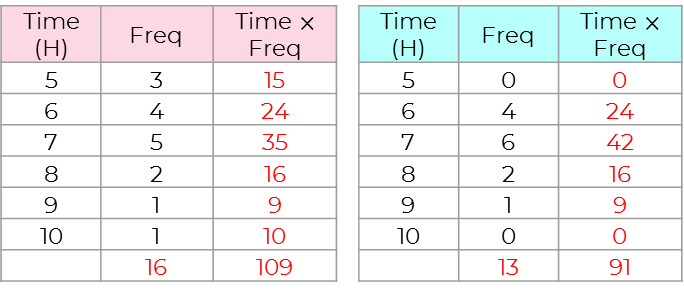 X = 6.8 hours and Y = 7 hours
‹#›
Mean from a frequency table
4. The time take to run a race are recorded to the nearest second.
a) Complete the missing values in the table.






b) What is the mean time taken?
17.16 seconds
He didn’t divide by the sum of frequency.
‹#›